Антикризисные меры поддержки бизнеса
Март 2022
Антикризисные меры   •   Март 2022
Первый пакет мер поддержки РФ
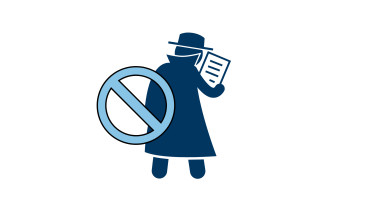 Мораторий на плановые проверки малого и среднего бизнеса на 2022 год
1
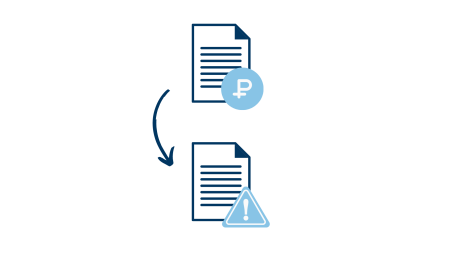 Предупреждение вместо штрафа 
за первое нарушение без угрозы или причинения вреда
2
«Одна проверка - один штраф»
Исключение двойной ответственности за одно и то же нарушение и юридическому, и должностному лицу
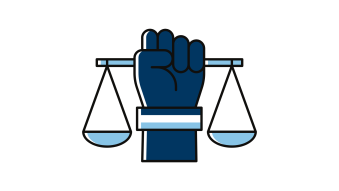 3
Уменьшение штрафа для малых предприятий
Будет равен размеру штрафа, применяемого к ИП, или будет составлять не более половины штрафа для юр. лица
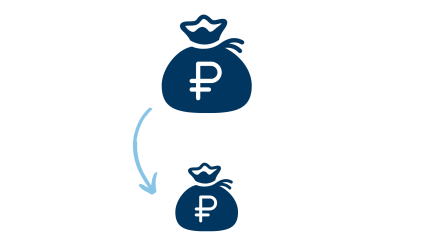 4
2
Антикризисные меры   •   Март 2022
Первый пакет мер поддержки РФ
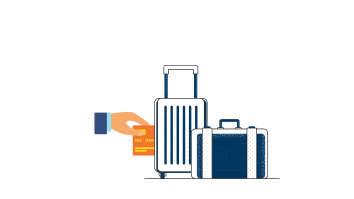 Кредитные каникулы на срок до 6 месяцев
(кредит оформлен до 01 марта 2022 г.; падение доходов более чем на 30%; отсутствие аналогичного льготного периода)
5
Упрощение и ускорение процедуры получения земельных участков
Возможность предоставления земли без торговот 1 руб. с продлением до 3-х лет
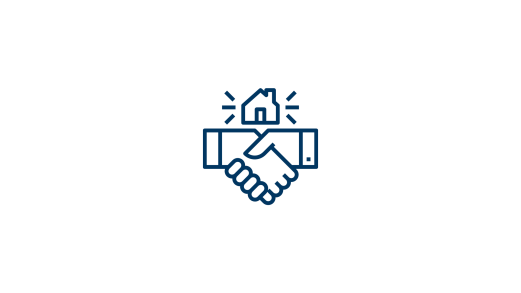 6
Фонд развития промышленности РФ   
Дополнительное финансирование в размере 60  млрд. руб. на льготные займы для импортозамещения в промышленности
7
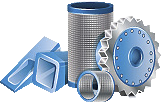 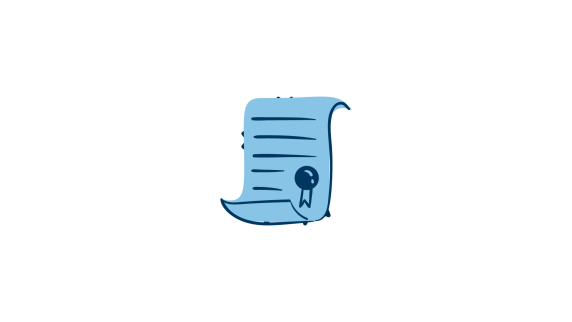 Право АО не снижать уставный капитал 
(не ликвидироваться) при снижении чистых активов. Продлевается срок подачи предложений по кандидатурам в совет директоров АО
8
3
Антикризисные меры  •   Март 2022
Второй пакет мер поддержки РФ
ОДОБРЕНО В 1 ЧТЕНИИ
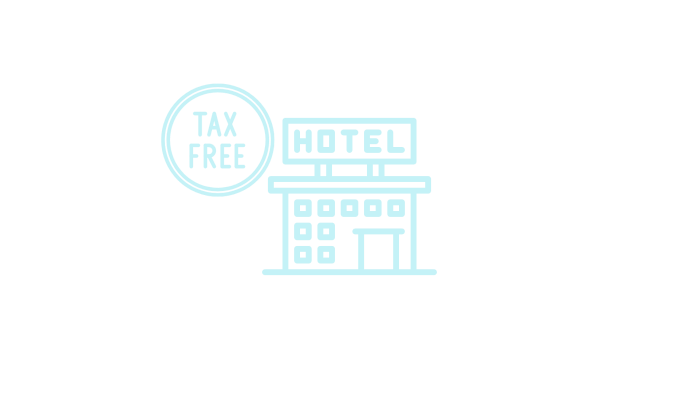 Возможность перехода на аванс по налогу на прибыль, исходя из прибыли текущего квартала (а не предыдущего)
Освобождение от уплаты НДС для гостиничного бизнеса и туризма на 5 лет
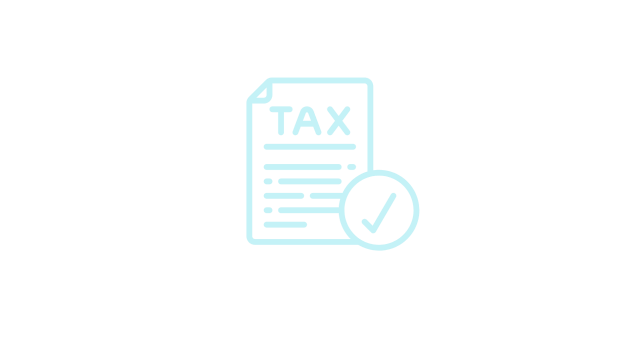 3
1
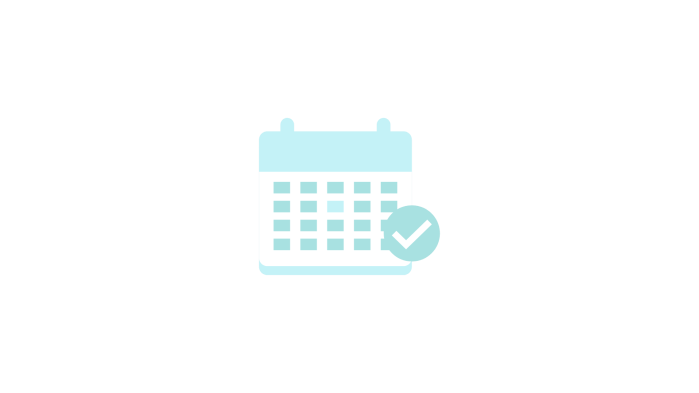 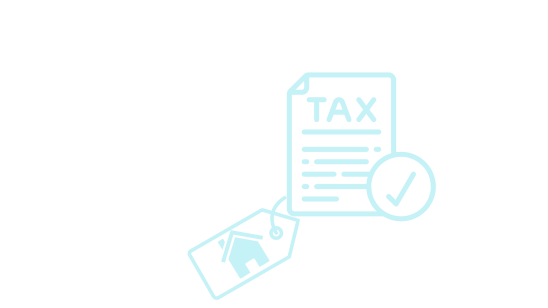 Возможность неповышения кадастровой стоимости для уплаты налога на имущество
Продление срока действия СПИК с 10 до 12 лет
4
2
4
Антикризисные меры   •   Март 2022
Программы поддержки с банками
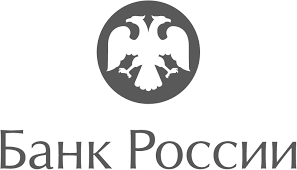 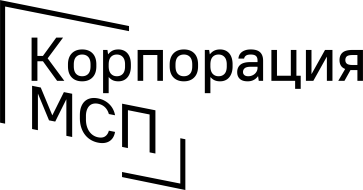 «АНТИКРИЗИСНАЯ 8,5%» КОРПОРАЦИЯ МСП И ЦБ РФ (работает)
5
Антикризисные меры   •   Март 2022
Программы поддержки с банками
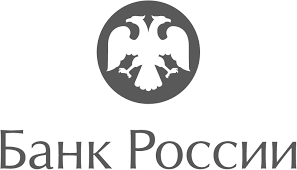 «ОБОРОТНАЯ» ЦБ РФ
6
Антикризисные меры   •   Март 2022
Антикризисные меры   •   Март 2022
Программы поддержки с банками
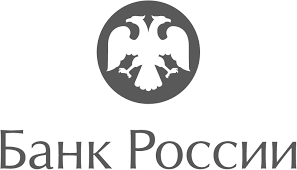 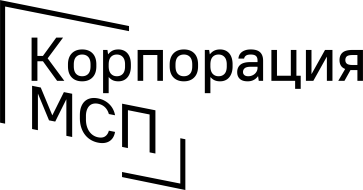 «ИНВЕСТИЦИОННАЯ» КОРПОРАЦИЯ МСП И ЦБ РФ
7
Антикризисные меры  •   Март 2022
Программы поддержки с банками
IV. «КРЕДИТНЫЕ КАНИКУЛЫ»
Оптовая и розничная торговля
Общественное питание
Наука и IT
Обрабатывающие производства
Сельское хозяйство
Здравоохранение
Образование
Культура и спорт
Сфера услуг
Гостиничный бизнес
8
Антикризисные меры  •   Март 2022
Программы поддержки с банками
V. ЛЬГОТНОЕ КРЕДИТОВАНИЕ ДЛЯ СИСТЕМООБРАЗУЮЩИХ ПРЕДПРИЯТИЙ - В РАЗРАБОТКЕ
9
Антикризисные меры   •   Март 2022
Работа с банками
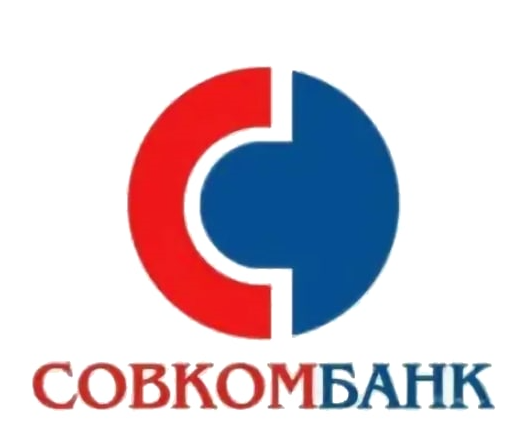 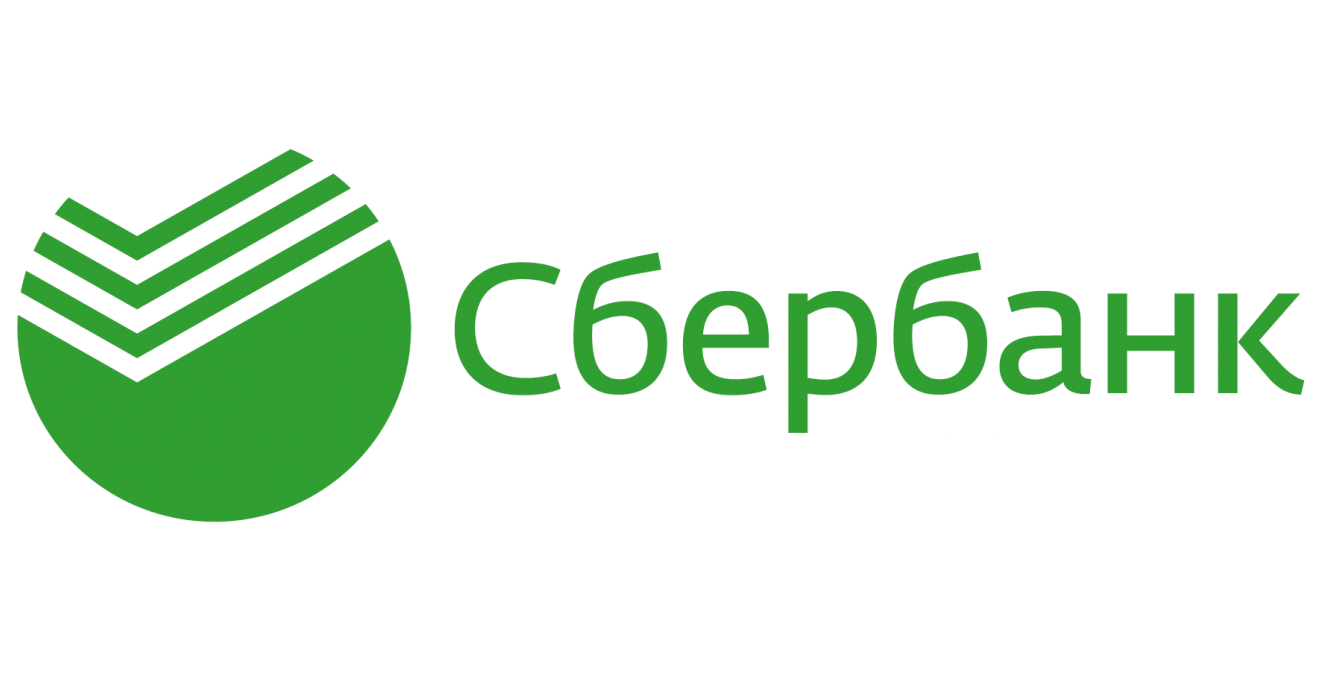 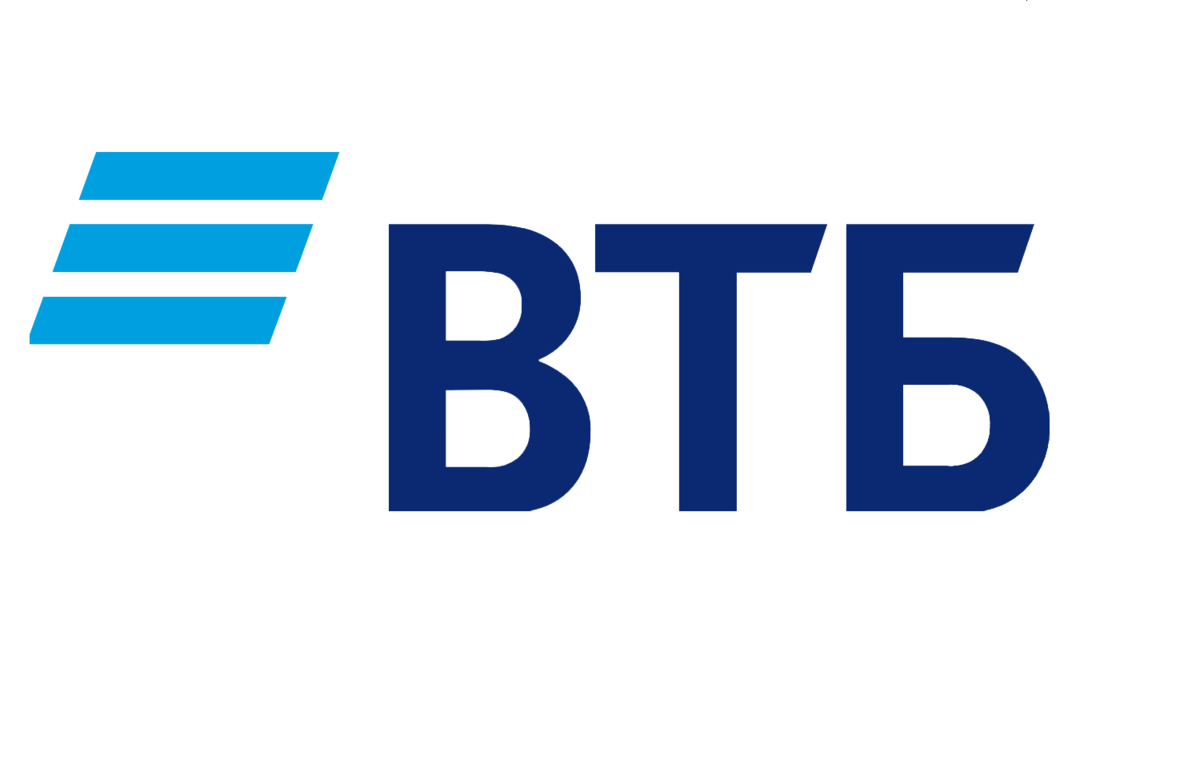 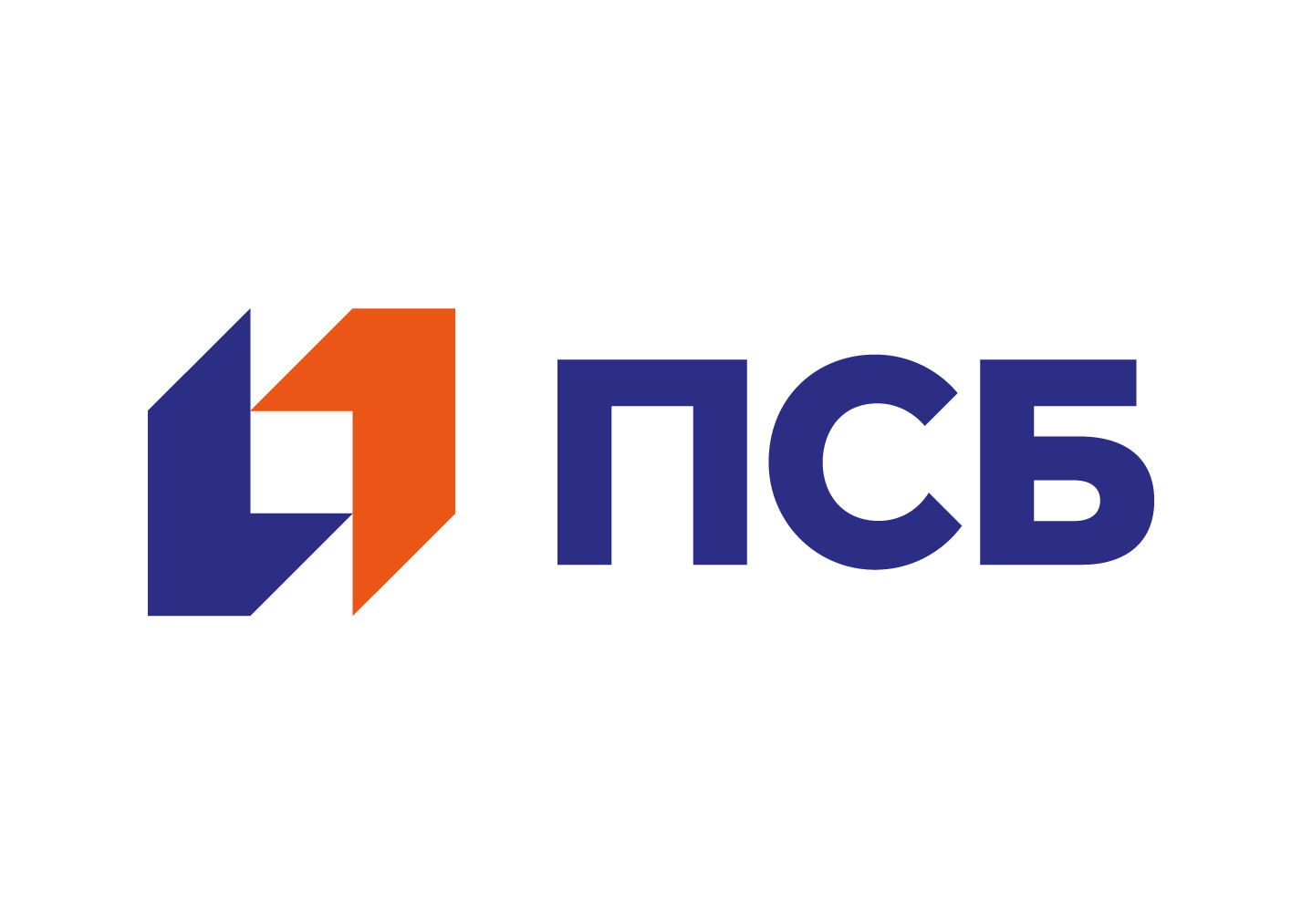 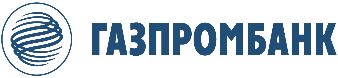 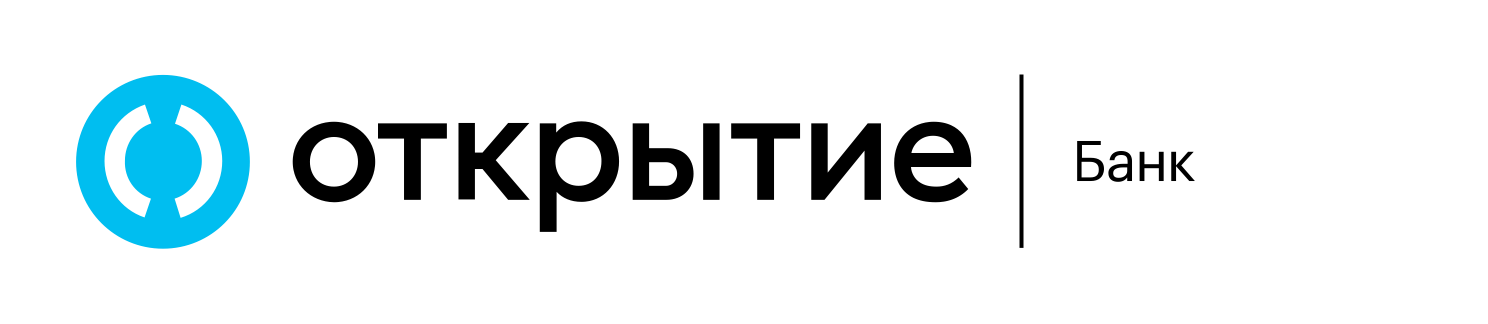 Рабочая группа Мининвеста по «Работе с банками»
Налажено взаимодействие с крупнейшими банками:
- Взаимодействие напрямую с руководителями подразделений по работе с ЮЛ
- В каждом банке назначен куратор по МО
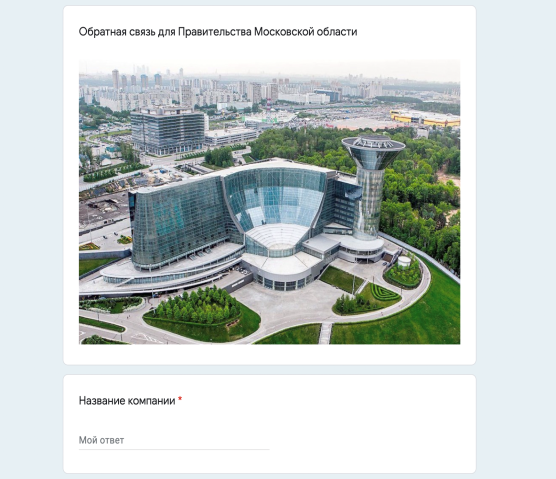 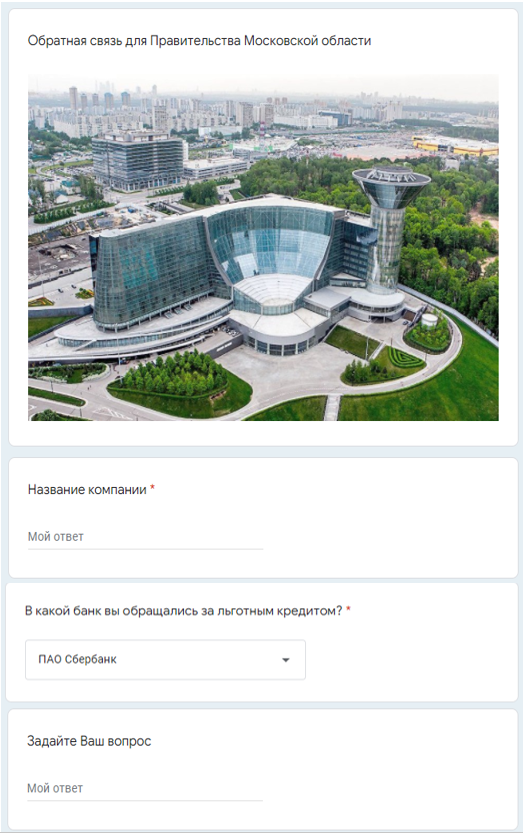 Организован процесс сбора обратной связи от бизнеса:
Разработана онлайн форма для обращения бизнеса по вопросам кредитования 
Осуществлена рассылка онлайн формы представителям бизнеса
Адресная информационная рассылка о льготных программах
Cрок решения вопроса – 1 день
Звонок – в день обращения
10
Антикризисные меры   •   Март 2022
Меры поддержки МО
Импортозамещение
+500 млн руб
Строительство нового предприятия
Переоборудование и расширение существующего производства
Алгоритм предоставления региональной меры поддержки:
Льготные банковские кредиты - программа Правительства Московской области по субсидированию % ставки по кредиту
Льготный заем от Правительства Московской области  (заем выдается через Фонд развития промышленности МО)
Офсетные контракты
Сфера деятельности -  государственные и муниципальные закупки
11
Антикризисные меры   •   Март 2022
Меры поддержки МО
II.  Упрощенный порядок передачи земли в аренду без торгов    (проект, реализуемый в рамках импортозамещения)
Получатели: производители товаров импортозамещения
Как получить: подать заявку на Инвестиционном портале МО/РПГУ
Возможность продления договора аренды земли на 3 года
Получатели:  любой арендатор земельного участка 
(если не рассматривается в суде иск о расторжении договора; отсутствуют нарушения выявленные в рамках гос. земельного контроля) 
Как получить: направить заявку на РПГУ  до 01.03.2023
Аренда – 1 рубль в год
Срок – 3 года
12
Антикризисные меры   •   Март 2022
Меры поддержки МО
Импортозамещение -  заявку можно подать онлайн
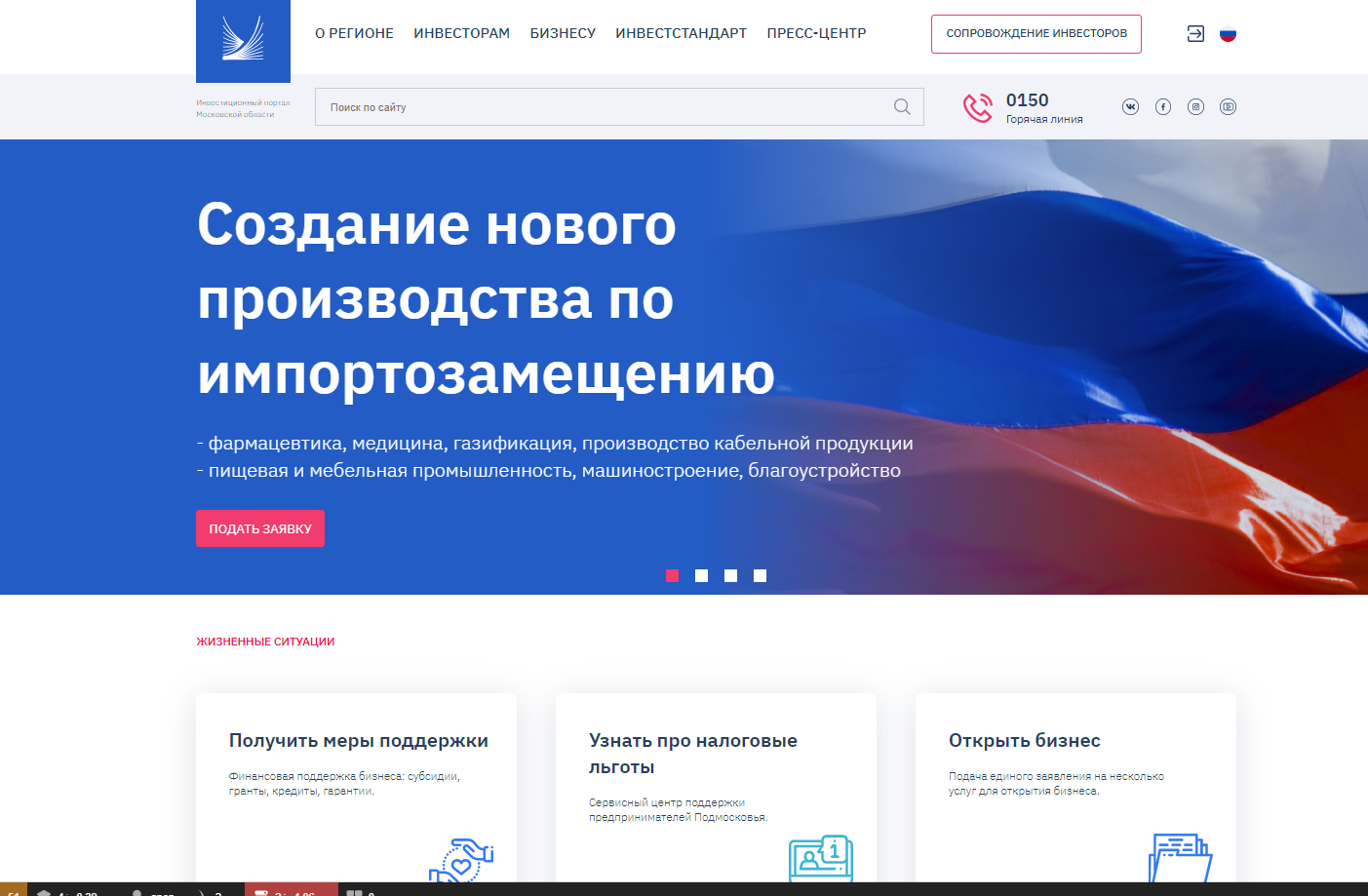 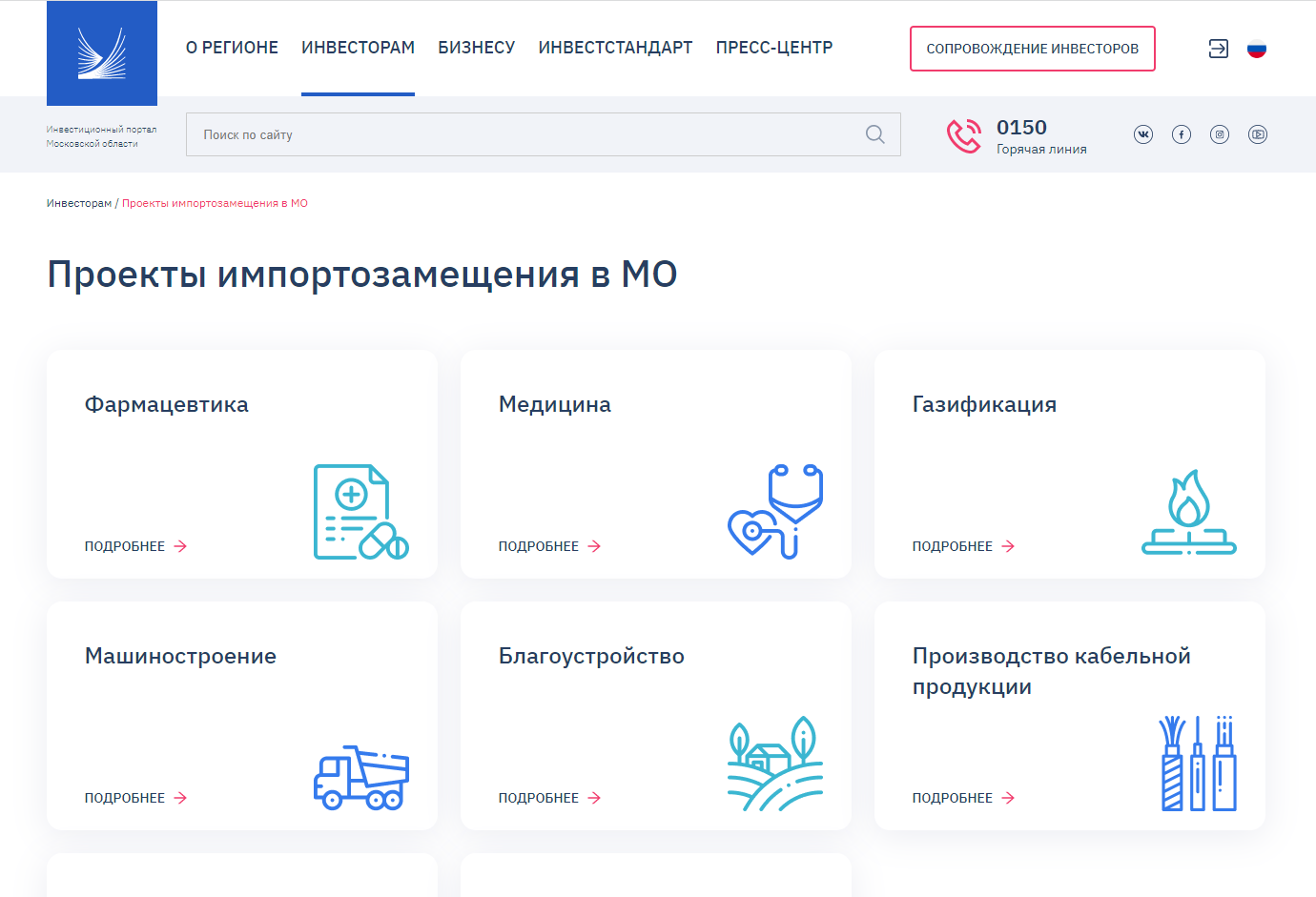 Подать заявку - https://invest.mosreg.ru
13
Антикризисные меры   •   Март 2022
Меры поддержки МО
III.  Субсидии для субъектов МСП
Отсрочка исполнения обязательств на 1 год по всем ранее заключенным соглашениям на предоставление субсидии
Субсидия на закупку оборудования (в т.ч. спецтехника) для создания, развития или модернизации производства до 10 млн рублей на сумму не более 50% от фактически произведенных затрат по закупке оборудования
Субсидия на лизинг оборудования (в т.ч. спецтехника) до 10 млн рублей на сумму не более 70% от фактически уплаченного первого взноса (аванса) по договорам лизинга
Субсидии % ставки по кредитам субъектам МСП и проектам импортозамещения Московской области
Кредит на развитие деятельности и проекты по импортозамещению от 5 до 100 млн руб.
Максимальный размер % ставки для заемщика  – ½ ключевая ставка ЦБ +1,5% (11,5%)
Льготный % период - 2 года, для отдаленных территорий  - 3 года
14
Антикризисные меры   •   Март 2022
Меры поддержки МО
IV. Продление лицензий и разрешений
Сферы деятельности:
розничная торговля, включая торговлю подакцизными товарами
общественное питание 
сельское хозяйство 
промышленность 
услуги связи 
услуги такси
Сокращение издержек, связанных с прохождением разрешительных процедур
Снижение нагрузки на организации и предпринимателей
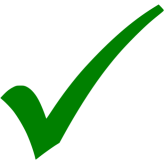 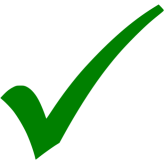 15
Антикризисные меры   •   Март 2022
Информационная поддержка бизнеса
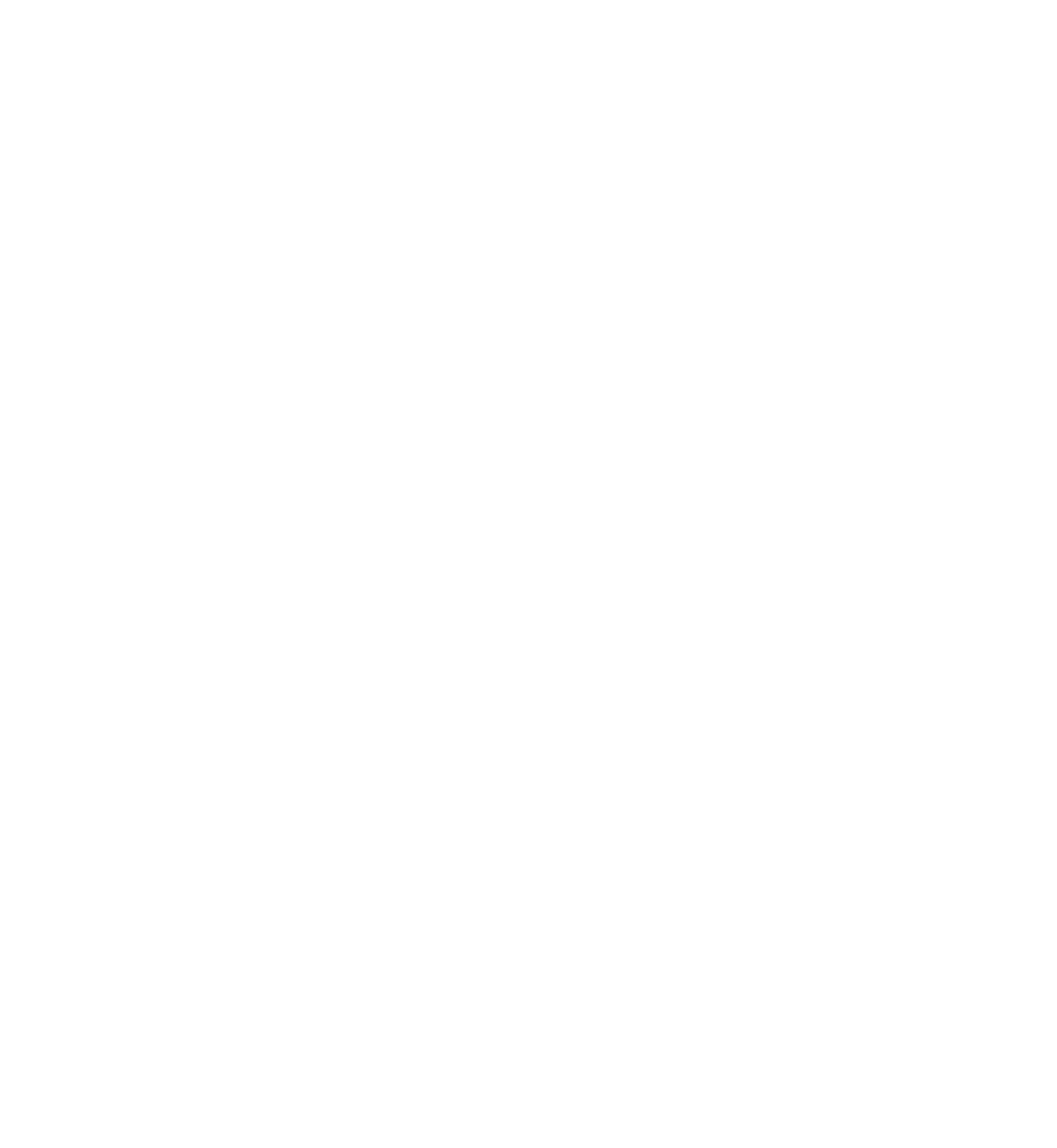 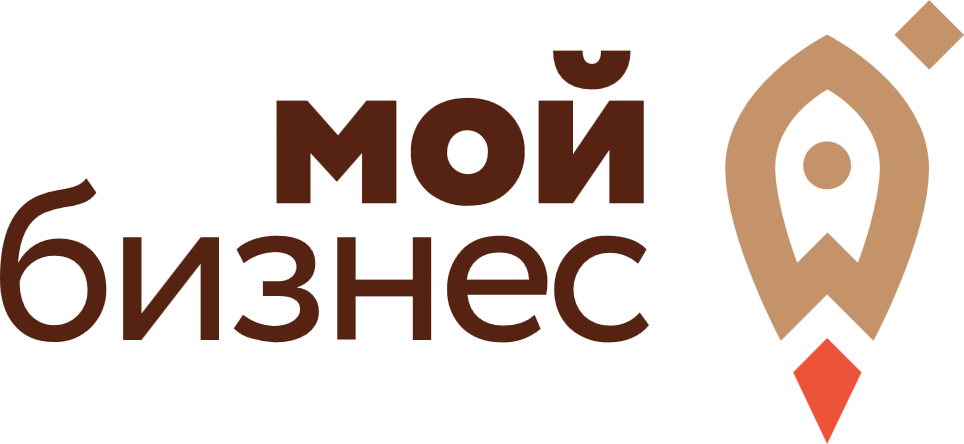 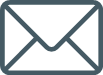 «Мой бизнес»
Инвестпортал
Чаты с бизнесом
Электронная почта
Социальные сети
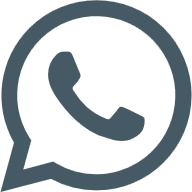 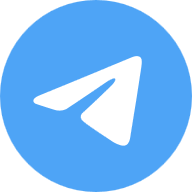 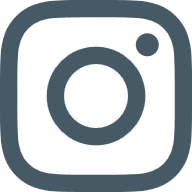 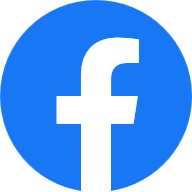 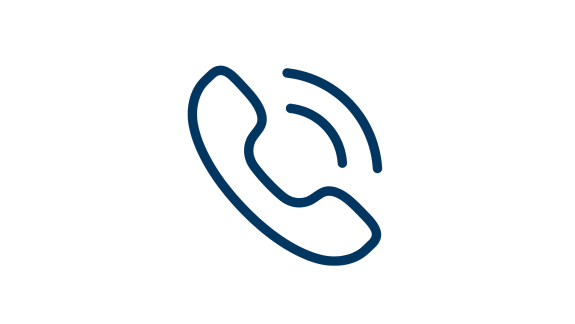 16
Антикризисные меры поддержки бизнеса
Март 2022